Infosessie Profiel Klinische  Psychologie
EVENWICHT THEORIE/PRAKTIJK
Scientist-practitioner
Opleiding is m.n. “wetenschap en theorie”,  maar gericht op de “praktijk”
Praktische onderdelen
Oefeningen en taken
Projectweek I en II (2BA)
(Observatie)stages (3Ba en 2Ma)
Masterproef
BRUCC (Brussels University Consultation Center)
…

Opleiding is afgetoetst aan de  beroepscompetentieprofielen
3E BACH
3de BA, waar een verdieping a.h.v. 1 profiel (15 SP of 3 verplichte vakken) dient gekozen te worden en
minimum 3 SP of 1 keuzevak uit gans de VUB


Organisatie van de hulpverlening
Psychopathologie van kinderen en adolescenten
Observatiestage klinische psychologie

                  

NIEUW DECREET vanaf 2023/2024: 

De observatiestage
-> Kan enkel opgenomen worden als je in een afstudeerfase/-jaar zit. Je bachelor moet helemaal volledig zijn en het diploma kan afgeleverd worden (180 SP).
Profiel klinische  11-7-2022 | 3
Profiel Klinische  11-7-2022 | 4
2 gevalstudies te kiezen + 1 gevalstudie te kiezen uit de onderste vakkenlijst:
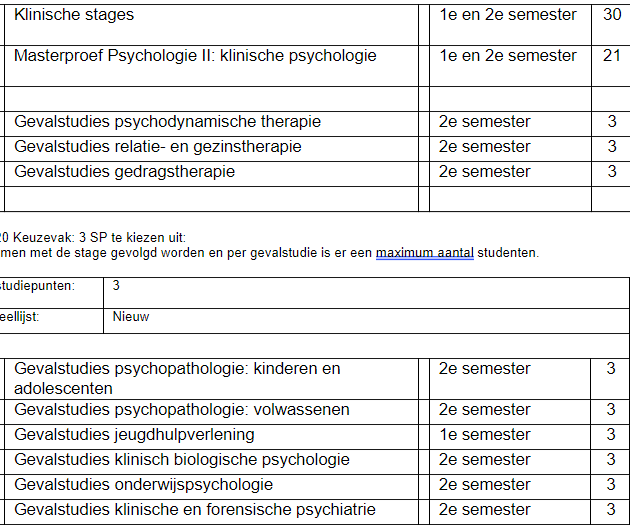 11-7-2022 | 5
VERBREDEN EN VERDIEPEN
Masterproef I en II

Deontologie

Psychodiagnostiek

Therapievakken, Klinisch Interveniëren, ELP

Psychogerontologie, Klinische neuro, …
Verder studeren aan de VUB
11-7-2022 | 6
LEERLIJN KLINISCHE COMPETENTIES (EN REFLECTIE)
ENKELE VOORBEELDEN
Bachelor
Projectweek I
Master
Projectweek II
Diagnostiek K/V
Klinische interventies I
Gevalstudies kinder- en jeugdhulpverlening
Masterstage
Psychologische gespreksvoering
Observatiestage
Verder studeren aan de VUB
11-7-2022 | 7
Beroepen master in de psychologie
BEROEPEN
“Psycholoog” is een beschermde titel, erkenning dmv registratie bij de
Psychologencommissie
Voor een erkenning als Klinisch Psycholoog volg je na je opleiding van 5  jaar een extra jaar gesuperviseerde professionele praktijk
Eventueel extra opleiding psychotherapie (4 jaar)
WERKVELD KLINISCH PSYCHOLOGEN
-(Psychiatrische) ziekenhuizen

-Centra voor Geestelijke GezondheidsZorg (CGGZ)

-Centra voor algemeen welzijnswerk (CAW): deelwerkingen zoals Centra voor levens- en gezinsvragen,
crisisopvang, begeleid wonen,…

Centra voor Leerlingenbegeleiding (CLB)

Scholen (voor buitengewoon onderwijs)

Onderzoekscentra, universiteiten, …

Zelfstandige (groeps)praktijk

Politie: daderhulp, slachtofferhulp, stressteam, …

Gevangenissen

-Voorzieningen bijzondere jeugdbijstand (Agentschap Jongerenwelzijn)

-Voorzieningen voor kinderen en volwassenen met een handicap (Agentschap voor Personen met een Handicap)

- ……
Studeren HO
11-7-2022 | 10
MAAR OOK	Lijst
Psychotherapeut
Neuropsycholoog

HR-medewerker/consultant (recruiter,
trainer,…)
HR-manager
Preventieadviseur Psychosociale Aspecten
Coach
(Arbeids)Marktonderzoeker
Professor/onderzoeker
Verkeerspsycholoog
Studiebegeleider
Experimenteel psycholoog
Sociaal psycholoog
Gerontopsycholoog
Slaapspecialist
HR advisor
Ontwikkelaar van e-learning platformen
Steun bij onderwijsvernieuwingsprojecten
Schoolpsycholoog
Leerlingenbegeleidier
Change manager
Adviseur educatieve diensten
…
BEDANKT!